TIME
TIME
LESSON 2
EXPLORING
TIME TO THE MINUTE
TODAY’S OBJECTIVE
Today we will tell time to 
the nearest minute.
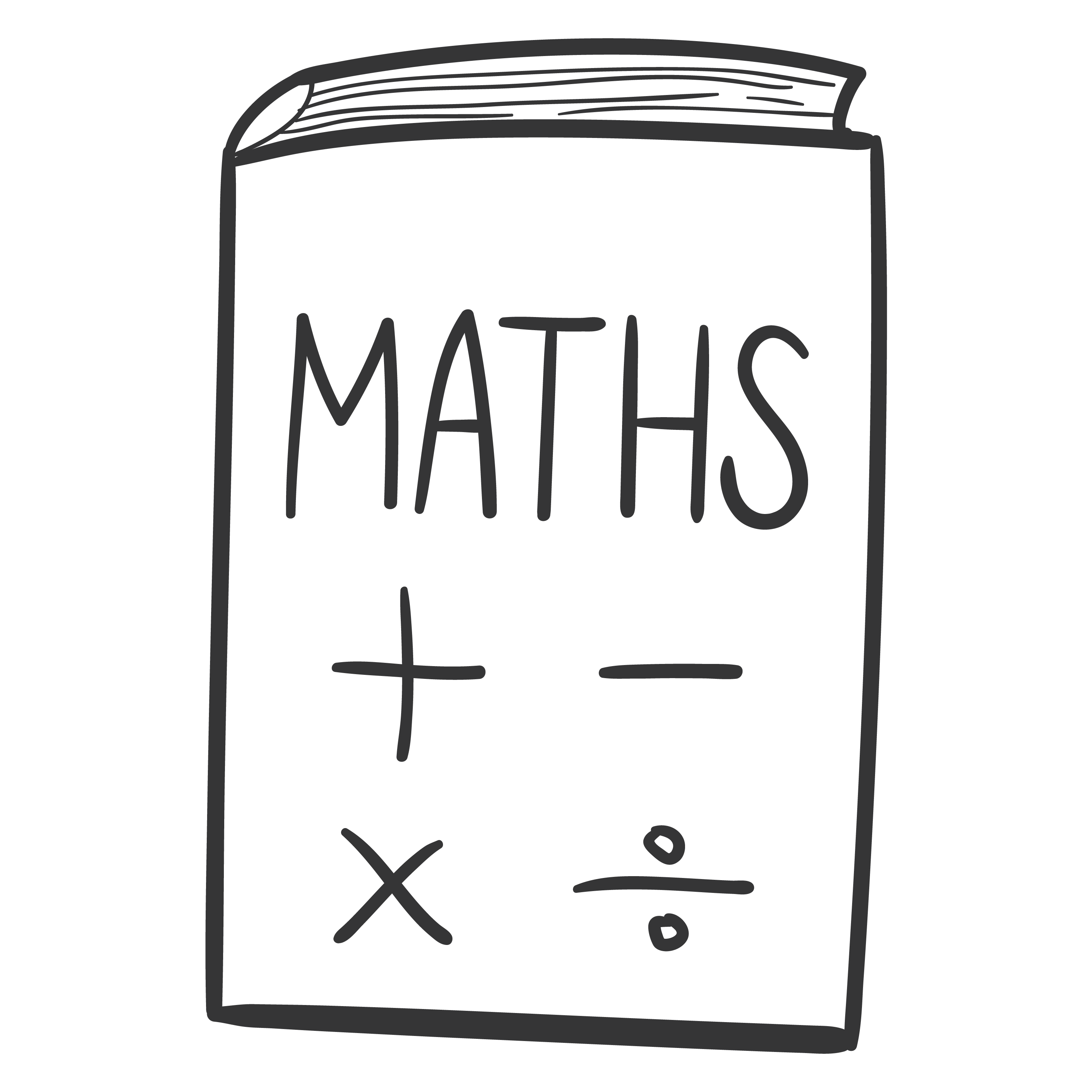 TAKE OUT YOUR
MATH JOURNALS
MATH JOURNALS
WATCH ME FIRST
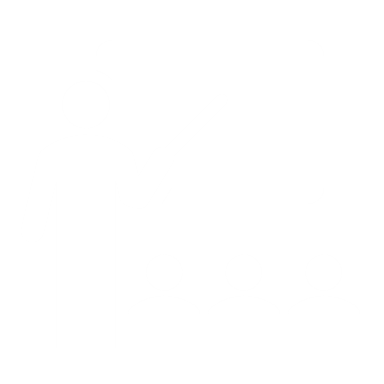 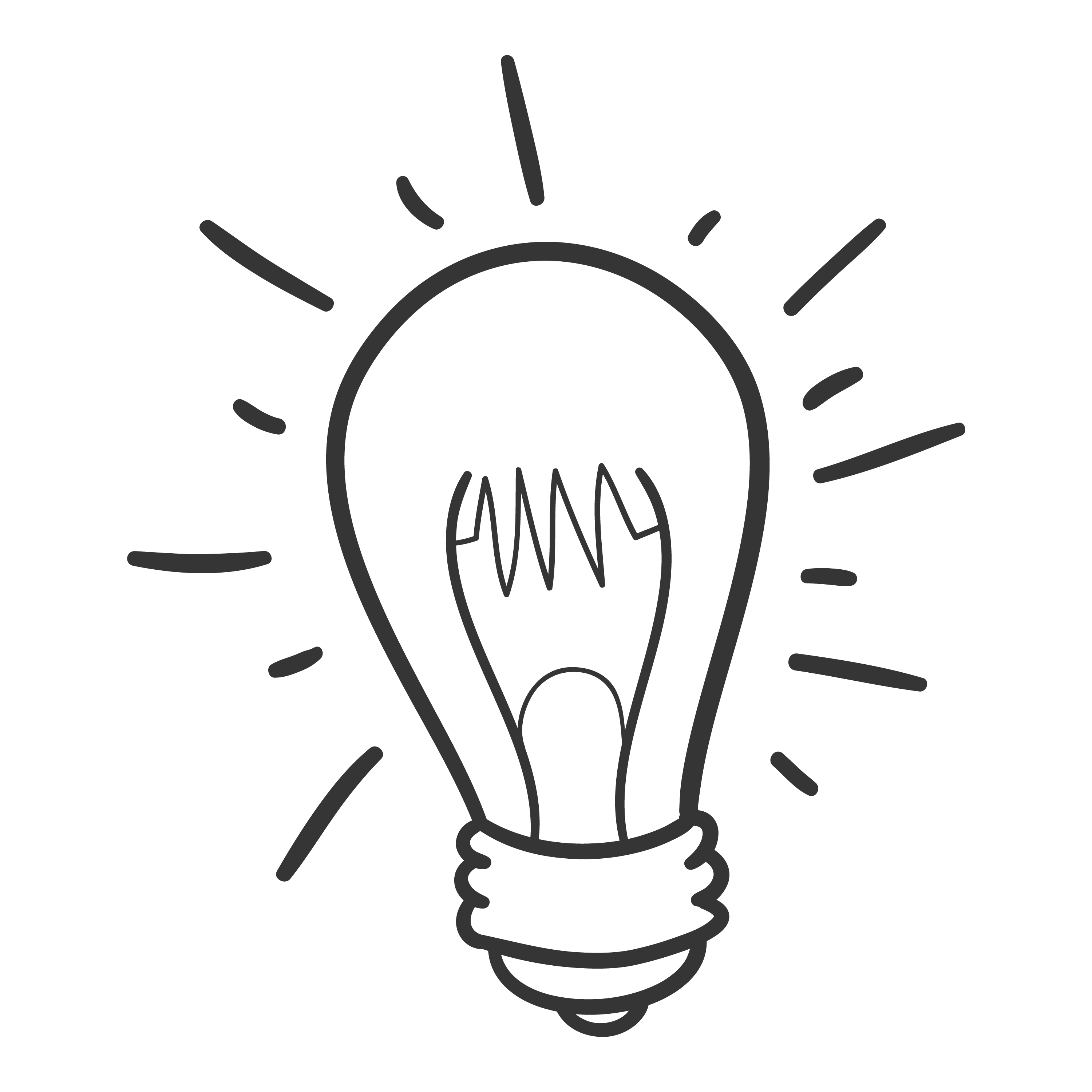 In the previous lesson, we made a clock and told the time to the nearest five minutes.
Today we’ll tell time to the nearest minute.
Vocabulary Highlight
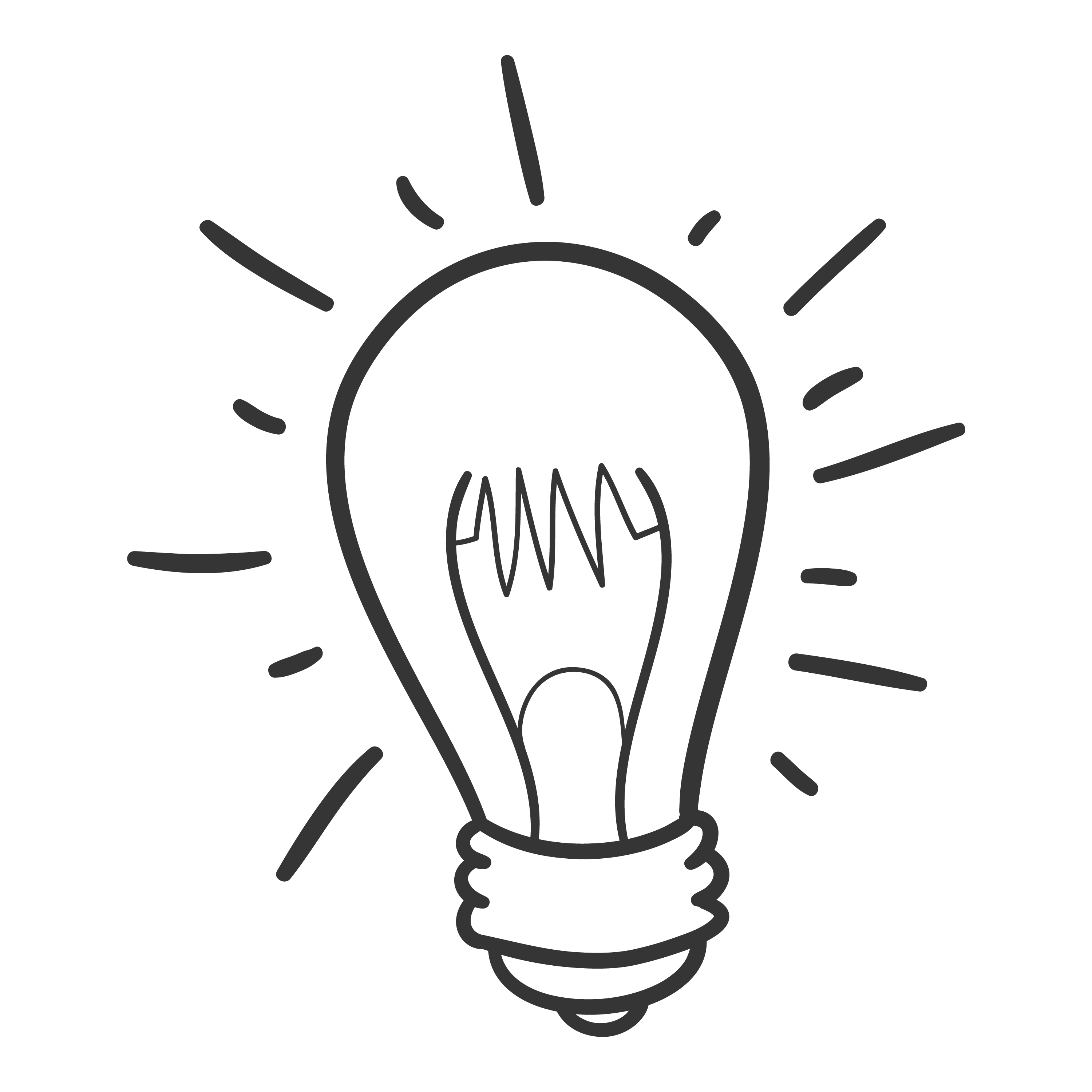 An analog clock has a face with numbers 1-12 on it and moving hands (hour and minute).
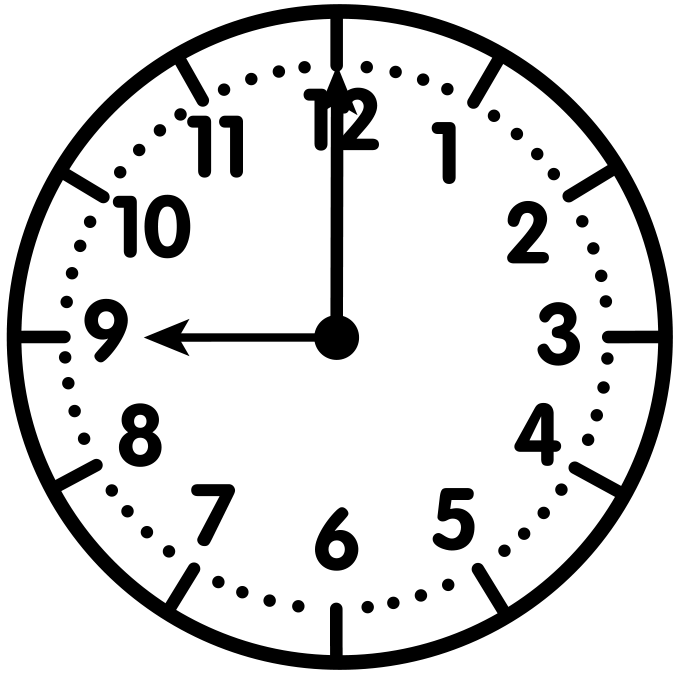 Let’s Review!
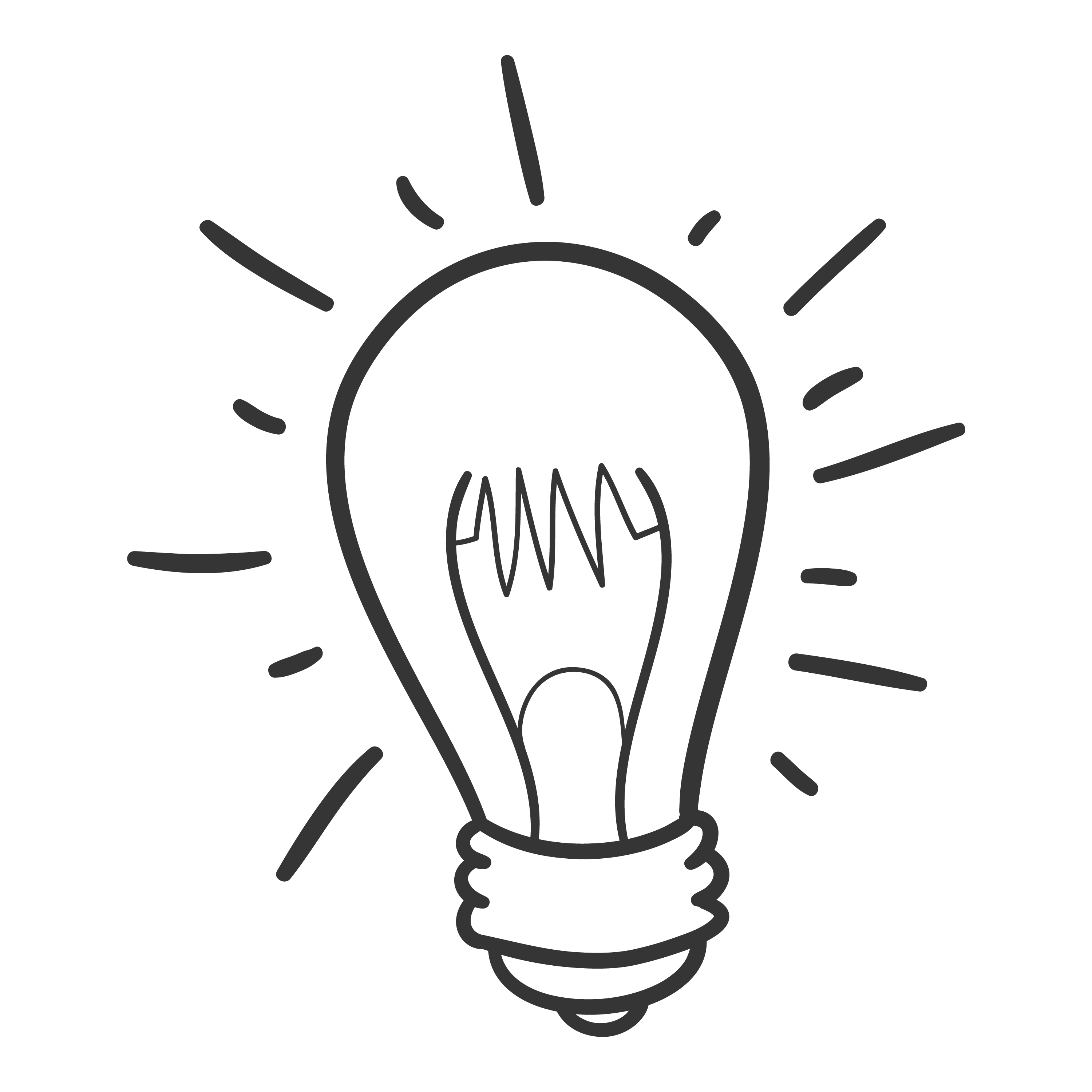 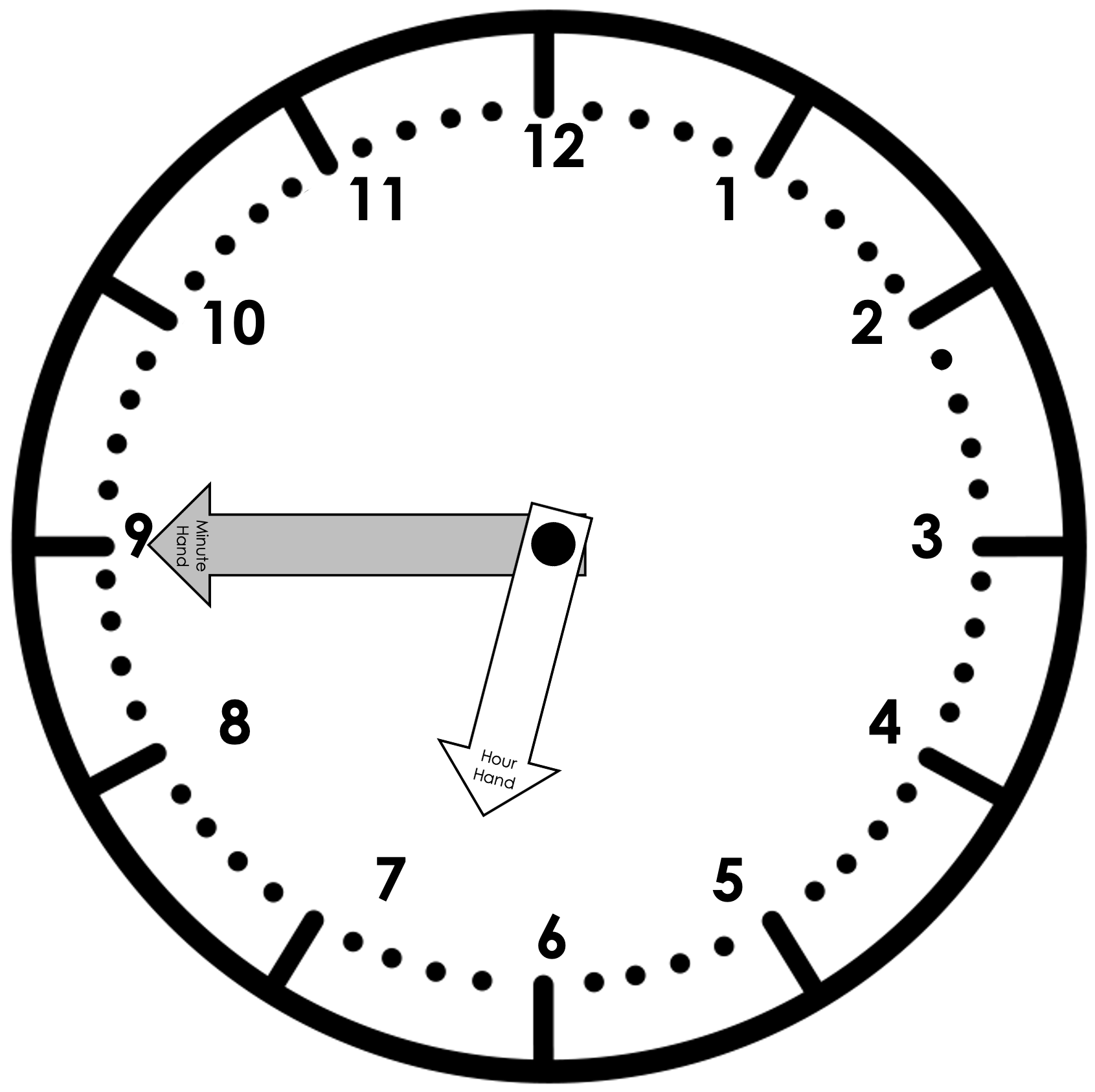 Analog clocks have two hands.
The short hand is the hour hand.
The long hand is the minute hand.
Let’s Review!
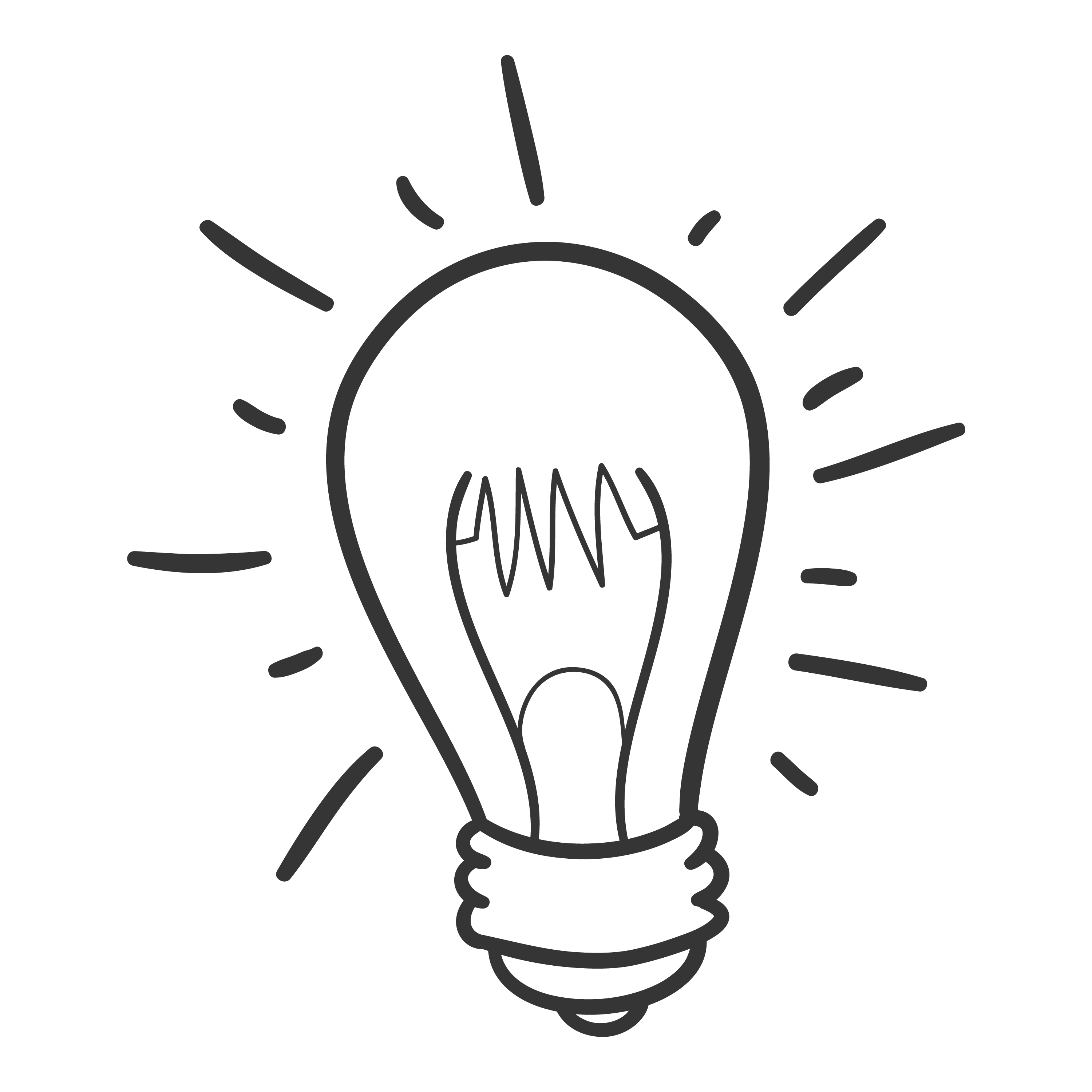 2:45
2:15
2:30
2:00
2:55
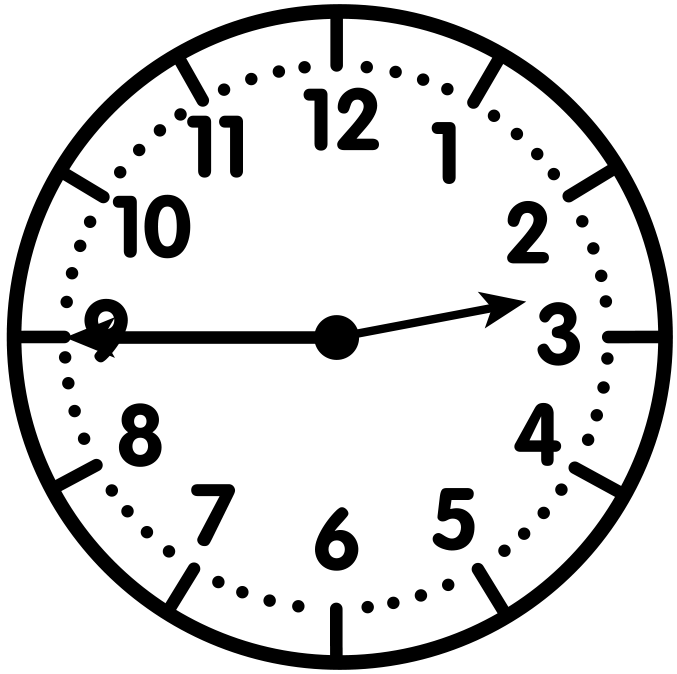 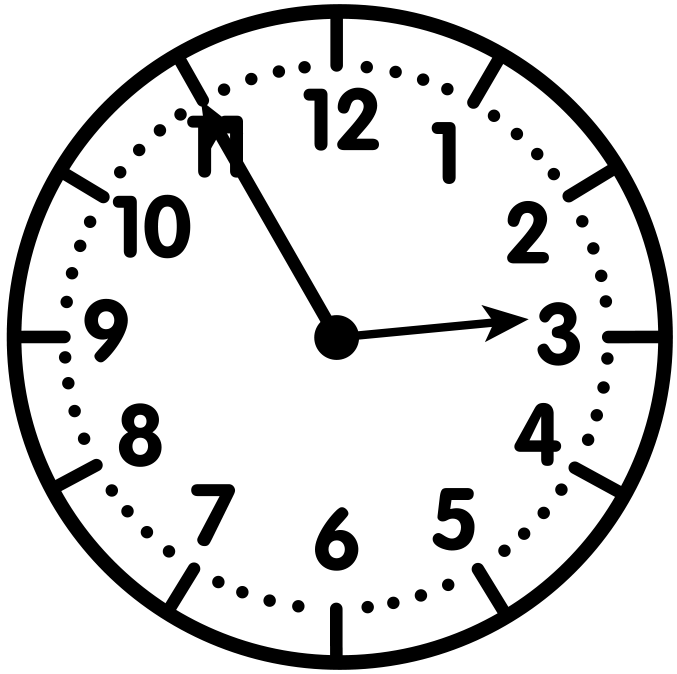 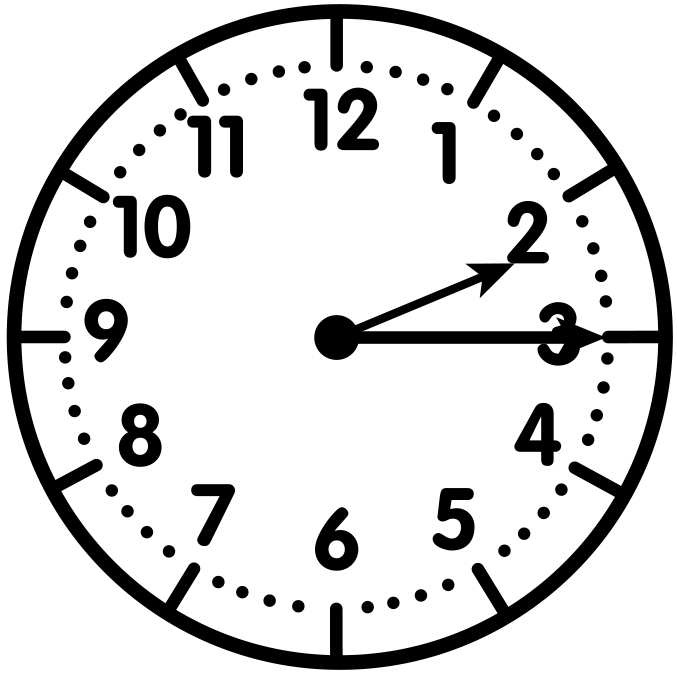 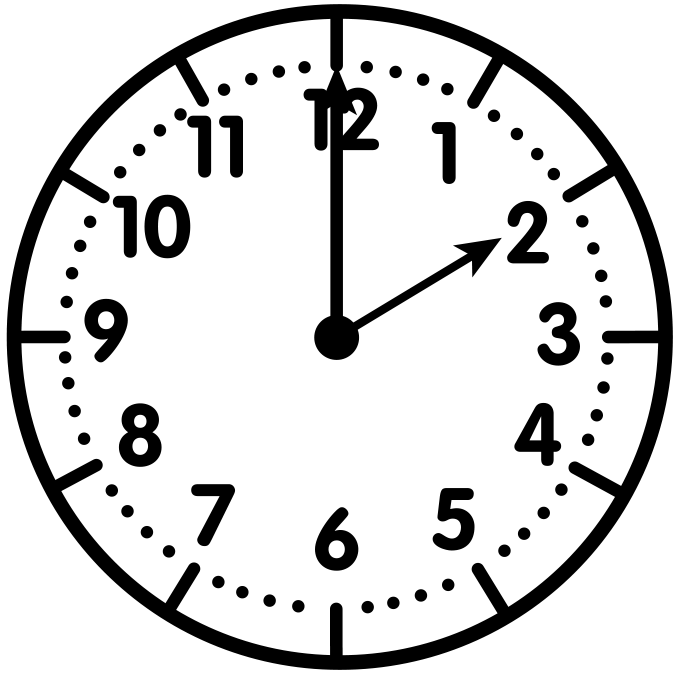 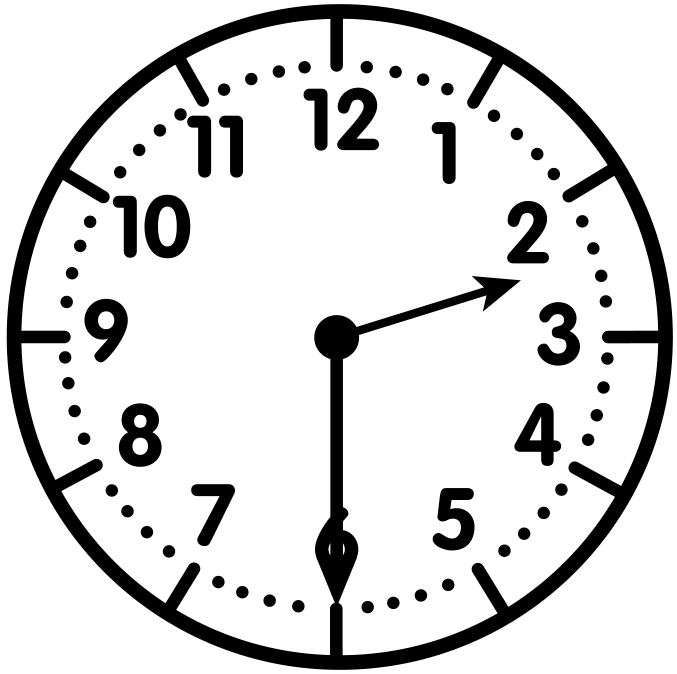 In the examples above the hour is still 2 o’clock even though the hour hand is not pointing directly at 2.
As it gets later, the hour hand moves towards the next hour.
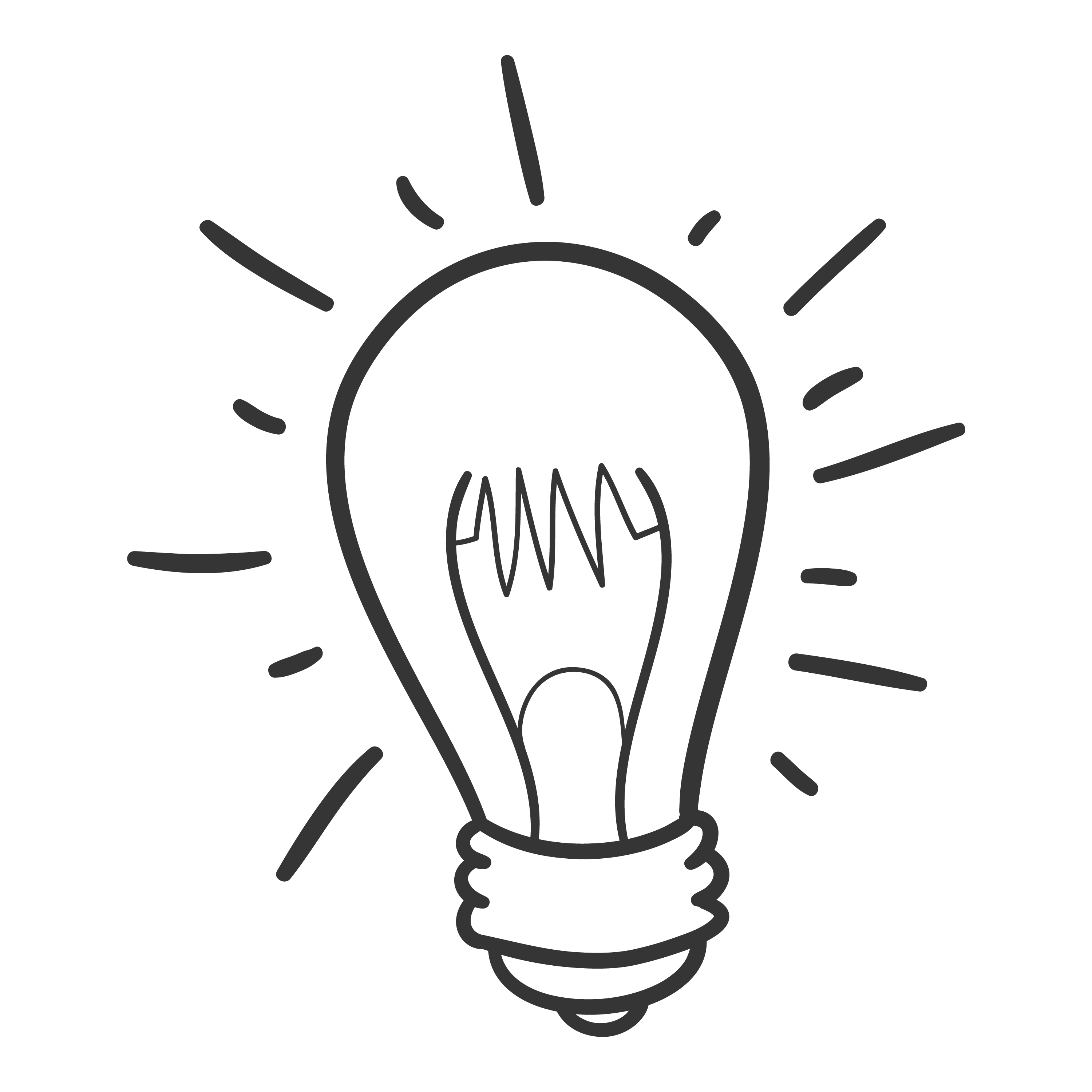 Watch as I solve a problem to the nearest minute.
WATCH ME FIRST
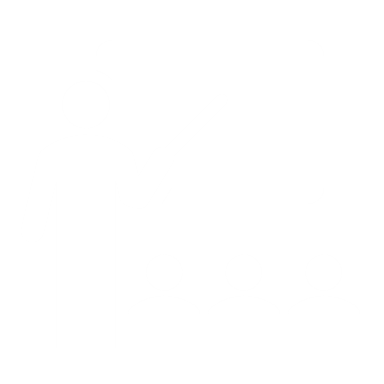 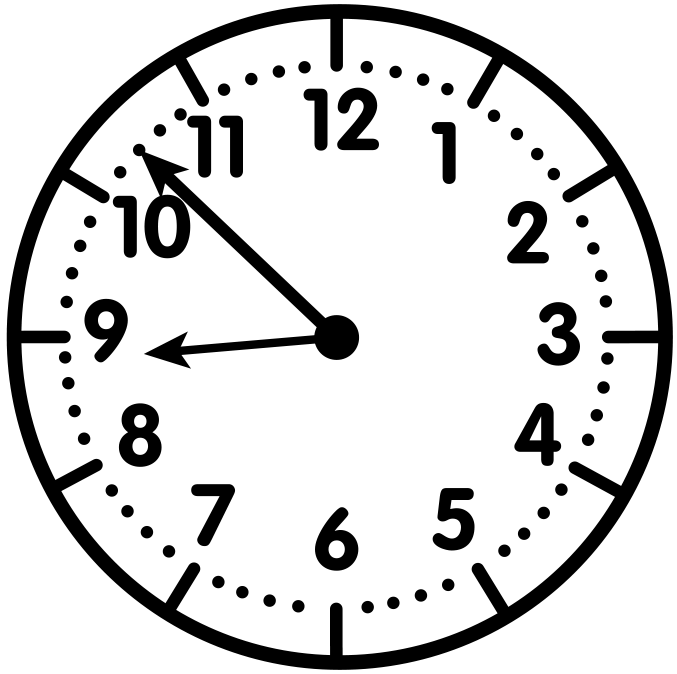 As time passes, the hour hand moves. 
The hour hand is between 8 and 9, so the hour is 8.
Pat has a dentist appointment in the morning. Using the clock, what time is her appointment?
WATCH ME FIRST
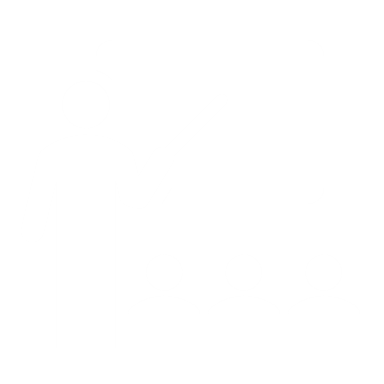 5
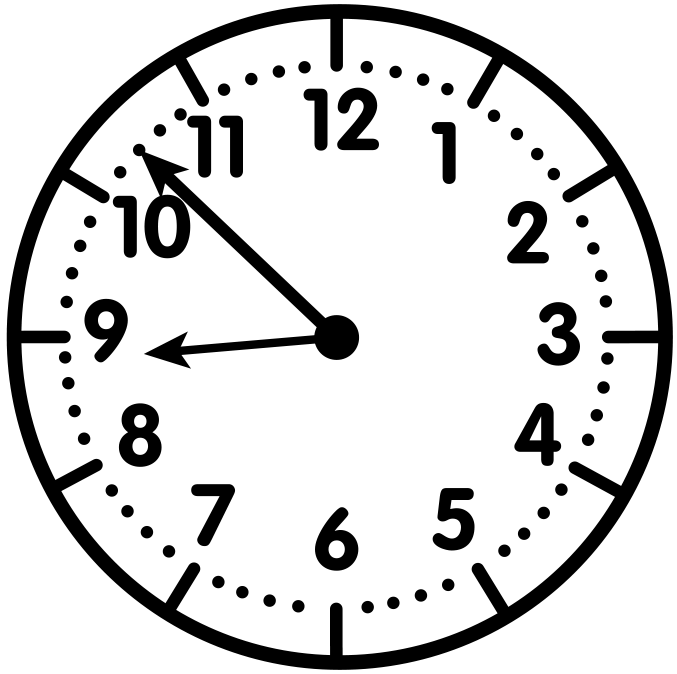 Now it’s time to find the minutes 
by looking at the minute hand.
52
51
10
50
15
45
I’ll skip count by 5 
and then count on by 1.
Pat has a dentist appointment in the morning. Using the clock, what time is her appointment?
40
20
It’s 52 minutes past the hour.
25
35
30
WATCH ME FIRST
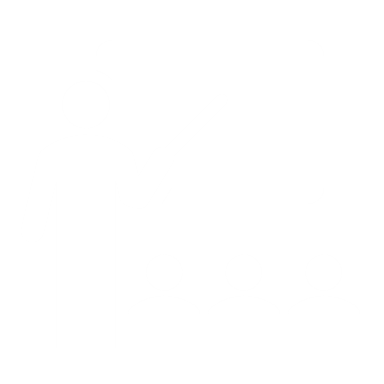 5
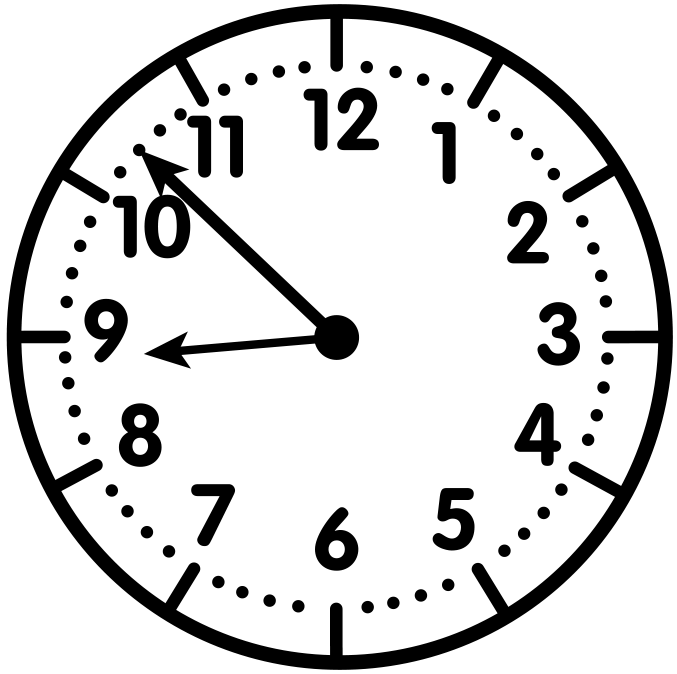 52
51
10
50
15
45
Pat’s appointment is in the morning at 8:52 a.m.
Pat has a dentist appointment in the morning. Using the clock, what time is her appointment?
40
20
25
35
30
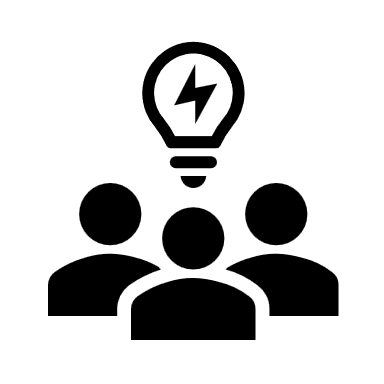 LET’S WORK TOGETHER
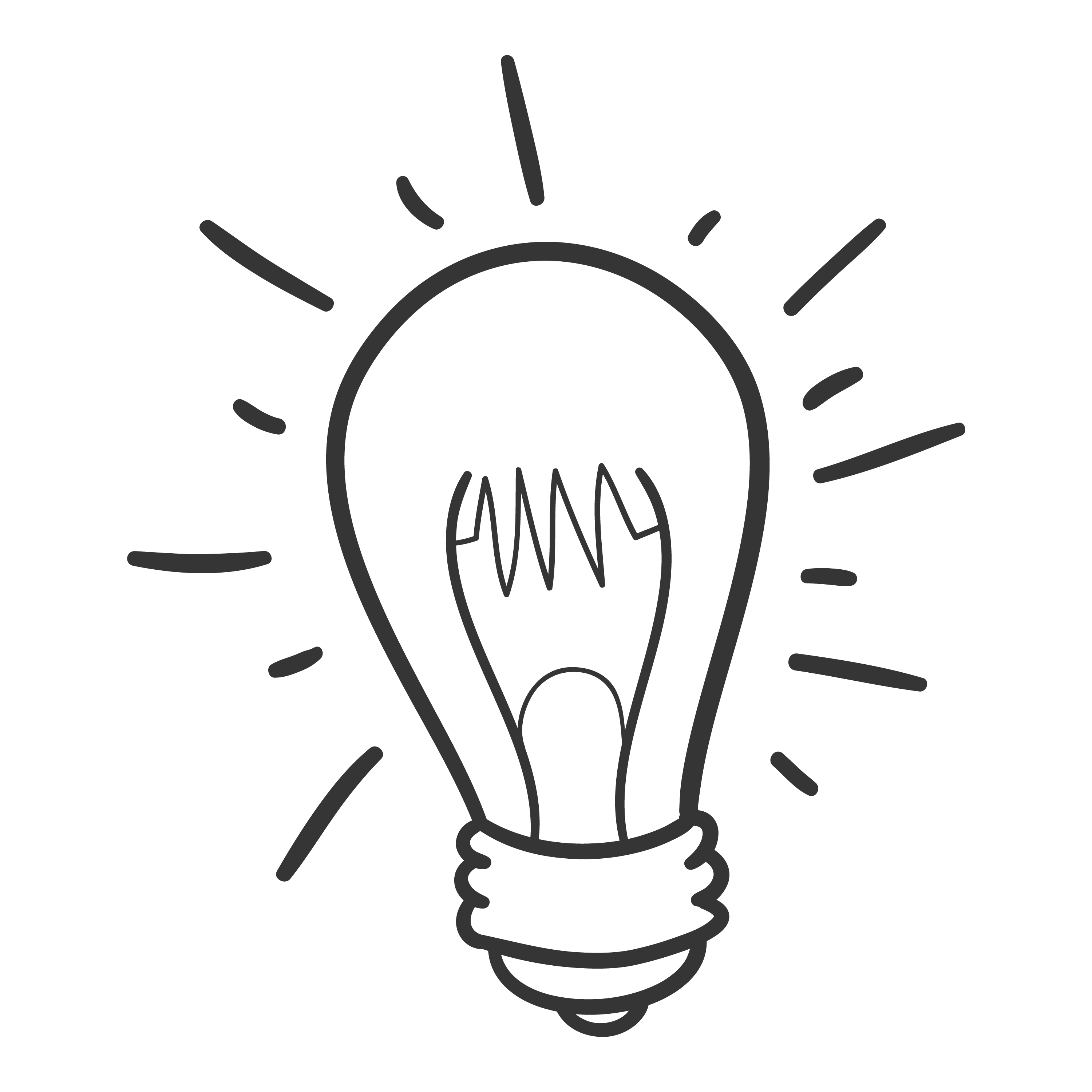 Let’s work together to tell time 
to the nearest minute.
Problem #1
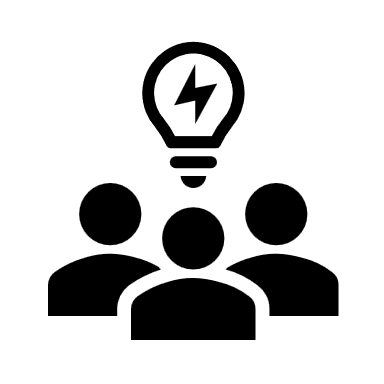 LET’S WORK TOGETHER
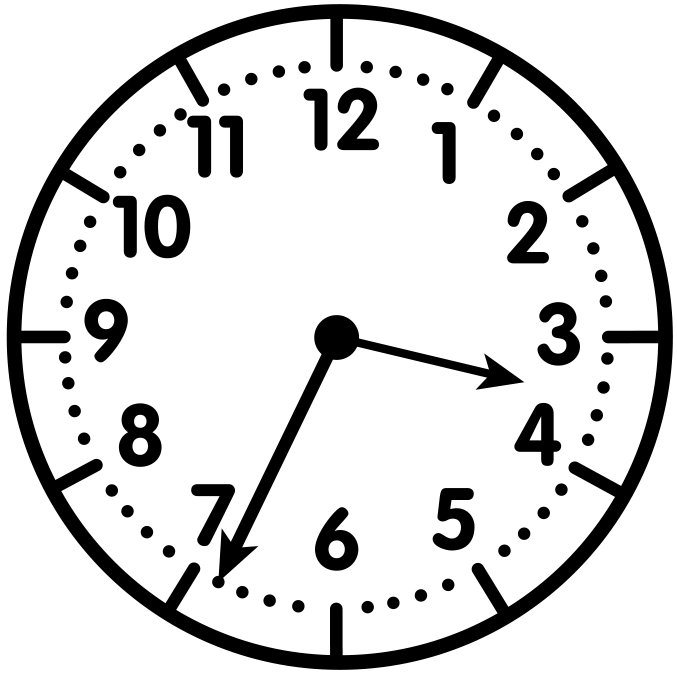 Which hand do we look at 
to find the hour?
The short hand shows the hour.
Sunday afternoon, Jessie baked cookies. He took them out of the oven at the time shown on the clock. What time were the cookies done?
Problem #1
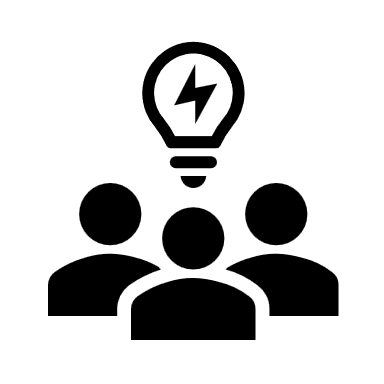 LET’S WORK TOGETHER
What is the hour? Explain.
As time passes, the hour hand moves from 3 to 4. 
Here the hour hand is between 3 and 4, it is still 3.
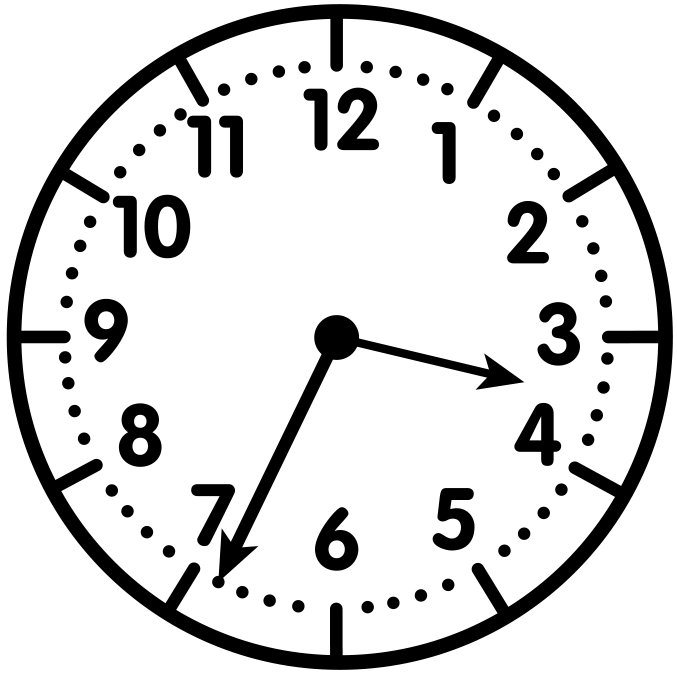 Sunday afternoon, Jessie baked cookies. He took them out of the oven at the time shown on the clock. What time were the cookies done?
Problem #1
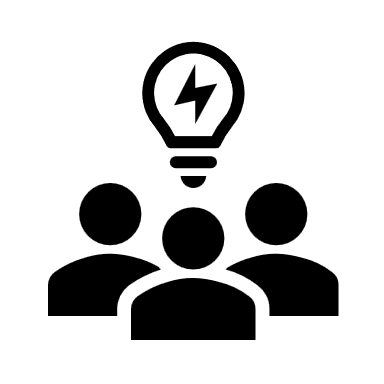 LET’S WORK TOGETHER
How many minutes past the hour is it? How do you know?
5
0
It’s 34 minutes past the hour.
We can skip count by 5 and then count by 1.
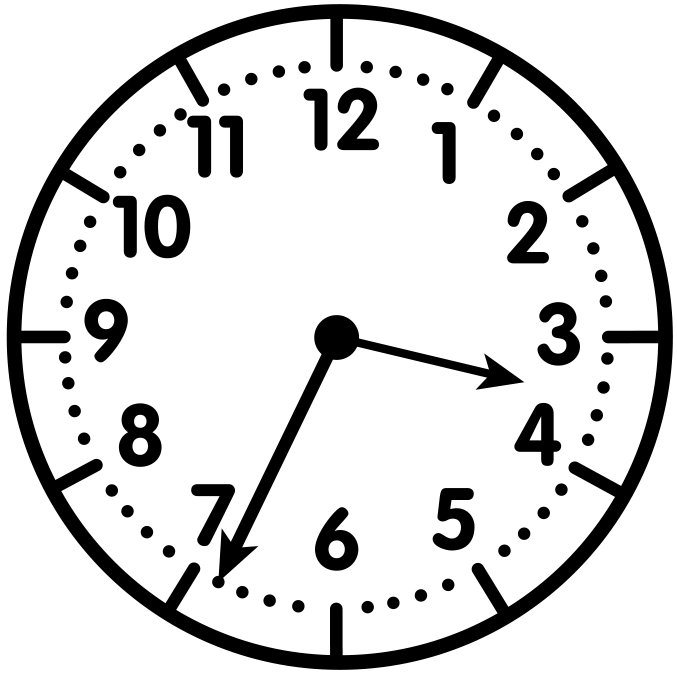 10
15
Sunday afternoon Jessie baked cookies. He took them out of the oven at the time shown on the clock. What time were the cookies done?
20
25
30
34
31
32
33
Problem #1
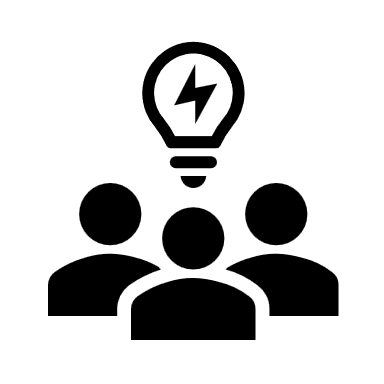 LET’S WORK TOGETHER
What time were the cookies done? 
Write in your Math Journal.
5
0
They were done at 3:34 p.m.
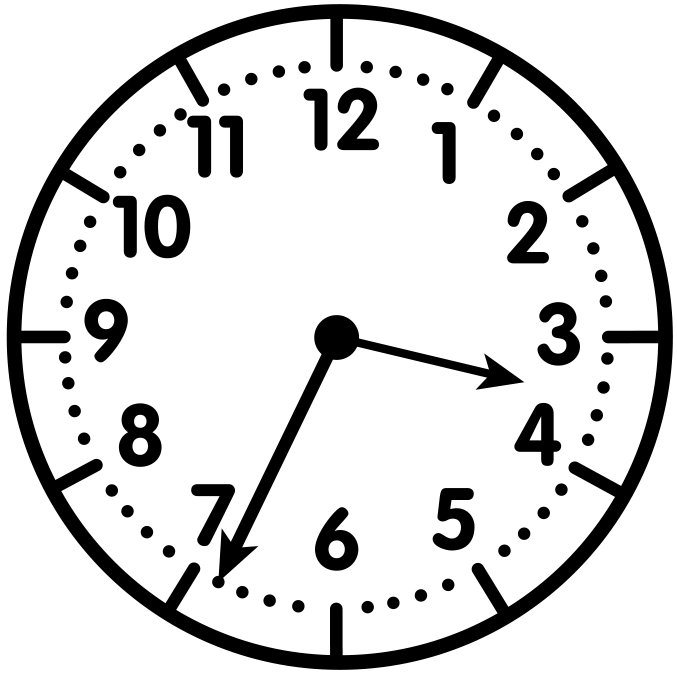 10
15
Sunday afternoon Jessie baked cookies. He took them out of the oven at the time shown on the clock. What time were the cookies done?
20
25
30
34
31
32
33
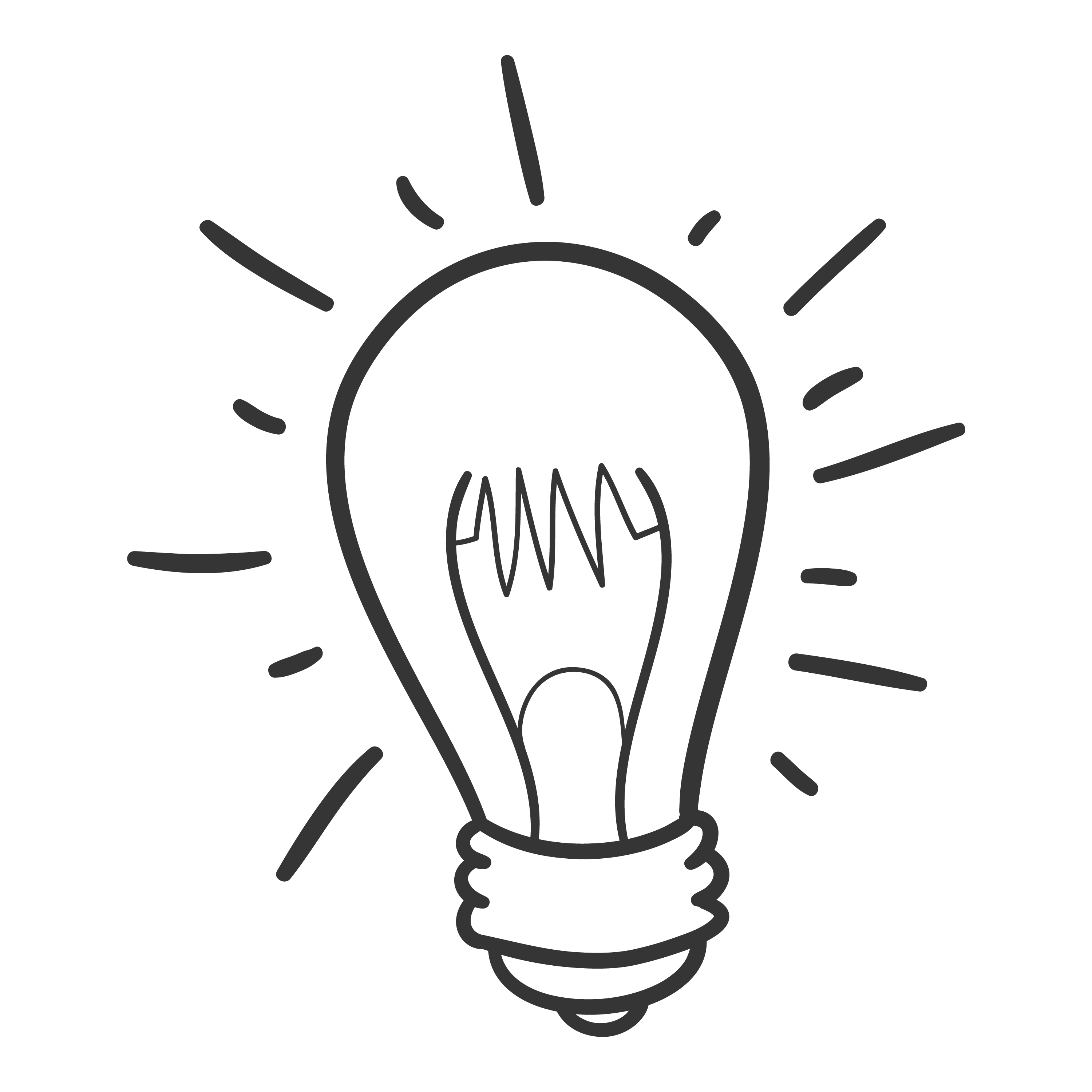 LET’S DO ONE MORE TOGETHER…
Problem #2
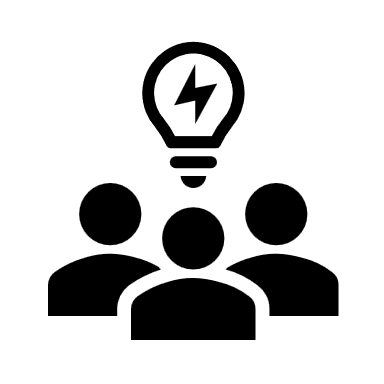 LET’S WORK TOGETHER
Draw the hour hand and minute hand on the clock.
It is 7:45.
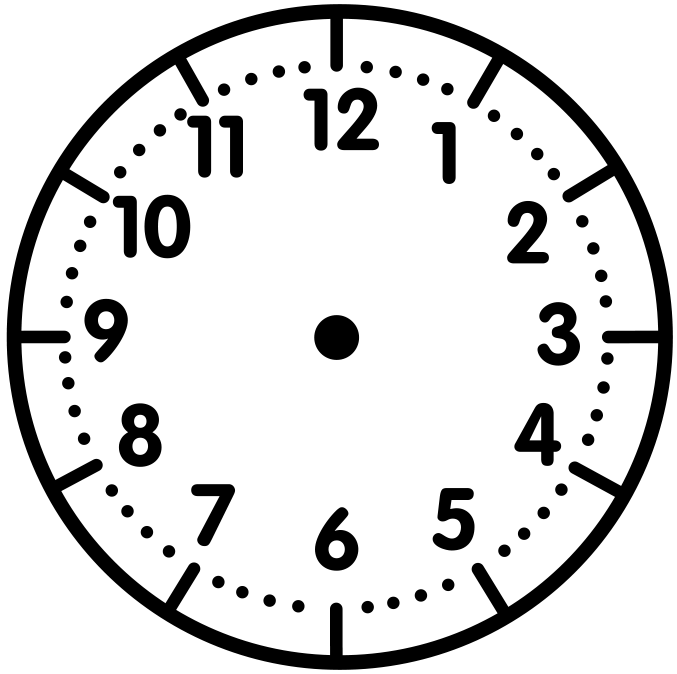 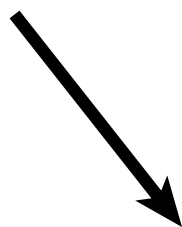 Record in your Math Journal.
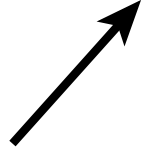 What time is it?
If the hour hand is pointing toward 8 and the minute hand is pointing directly at 9, what time is it?
CHECK - IN
What did you notice?
Can you make a connection to anything else you already know? How?
Do you have any questions?
IT’S YOUR TURN
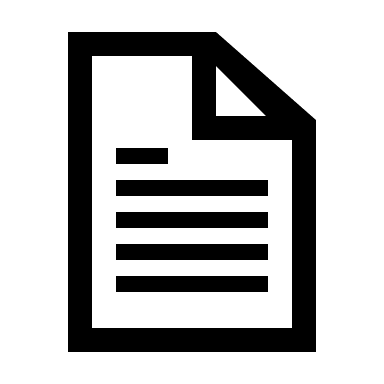 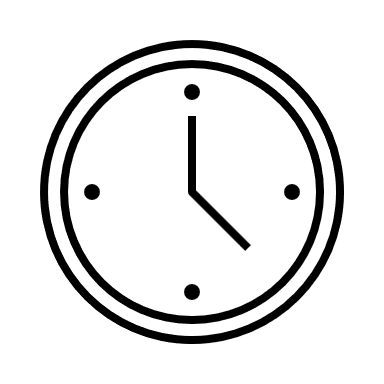 Time to Discuss and
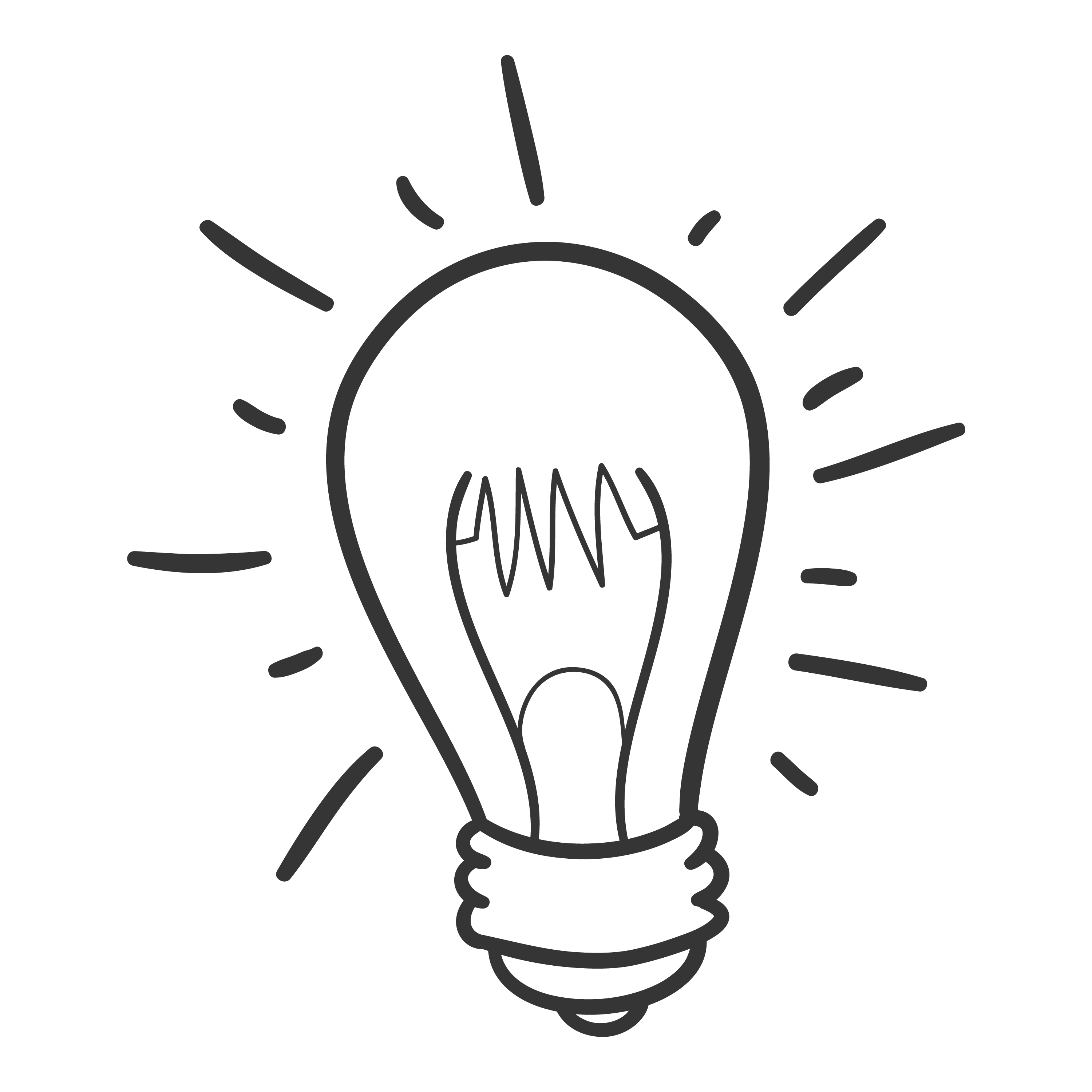 Check Your Answers
How did you solve it?
Problem #1
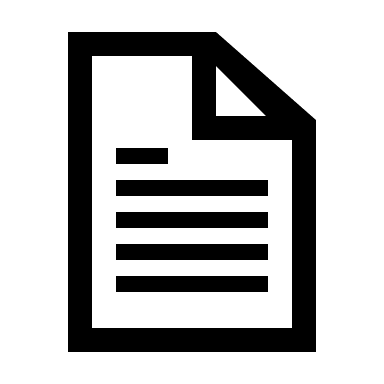 YOUR TURN
Draw the minute hand on the clocks to show the 
correct times.
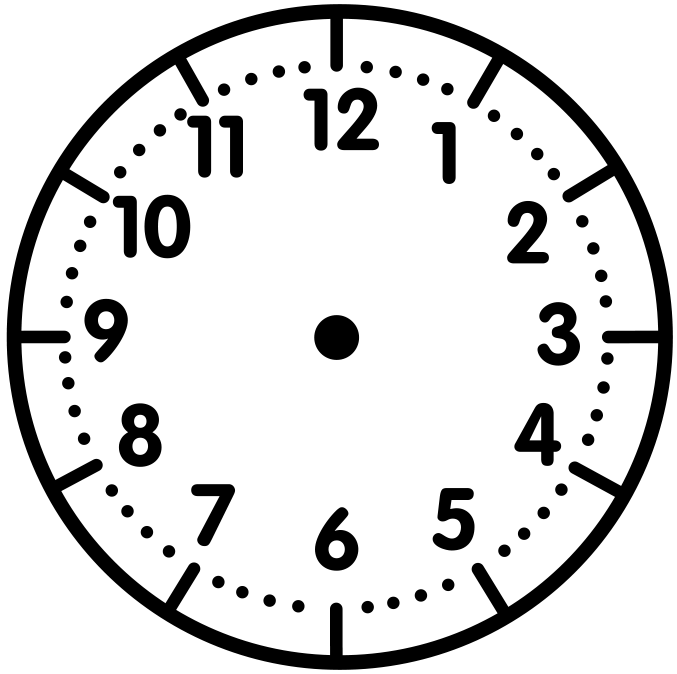 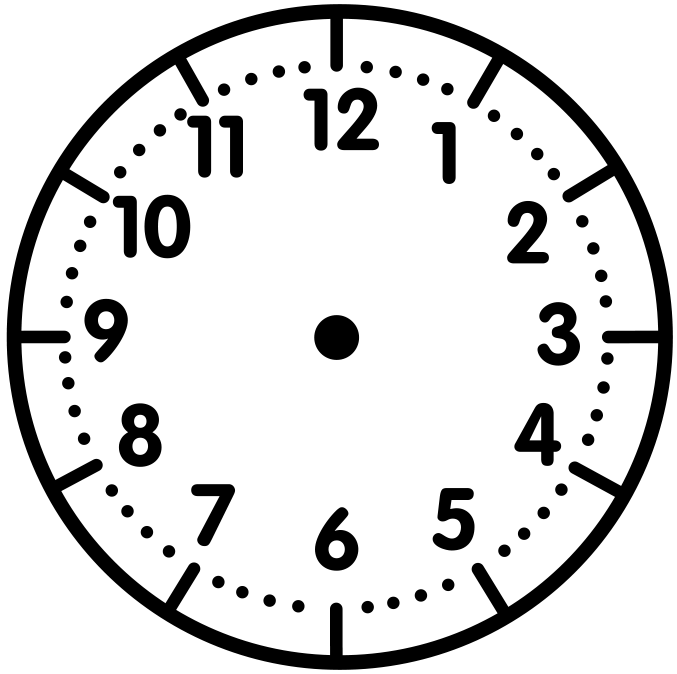 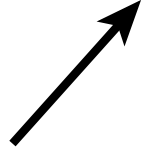 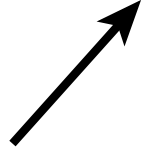 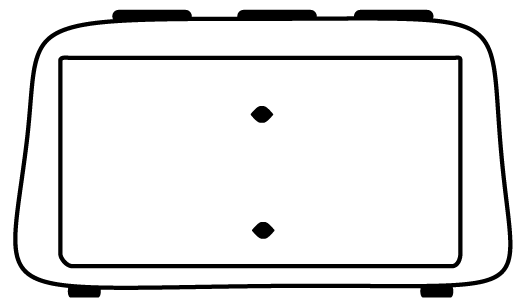 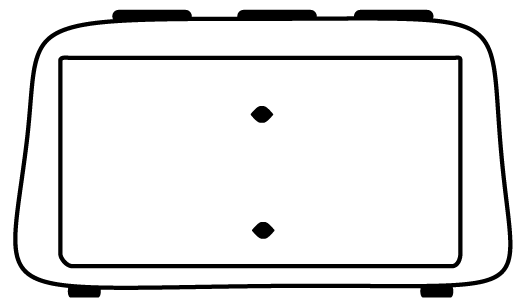 1:22
10:56
Problem #1
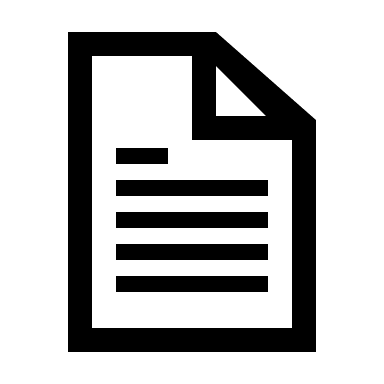 YOUR TURN
Draw the minute hand on the clocks to show the 
correct times.
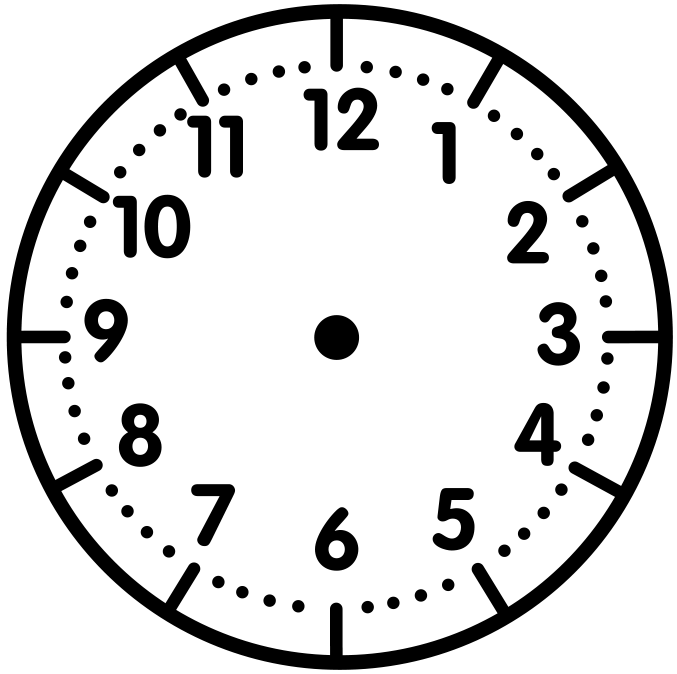 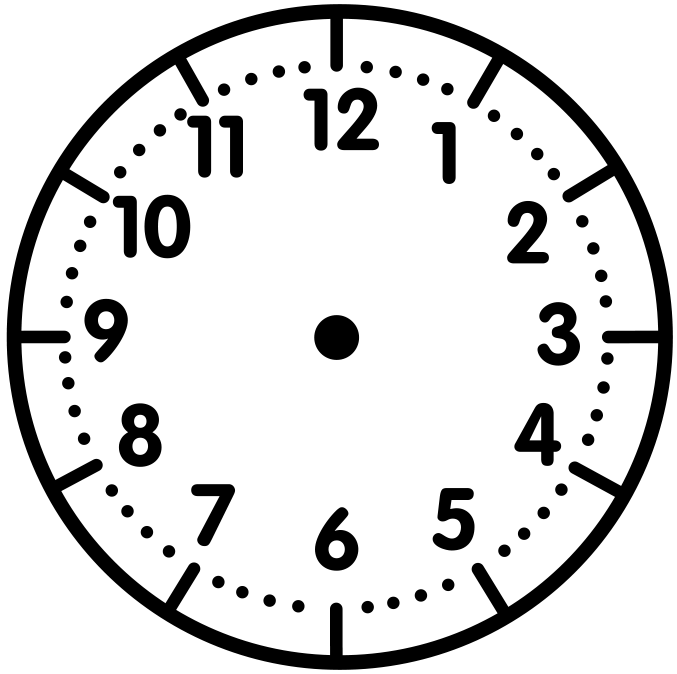 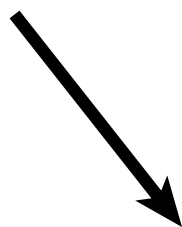 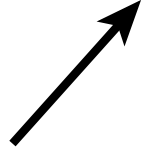 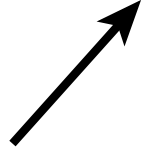 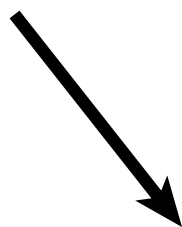 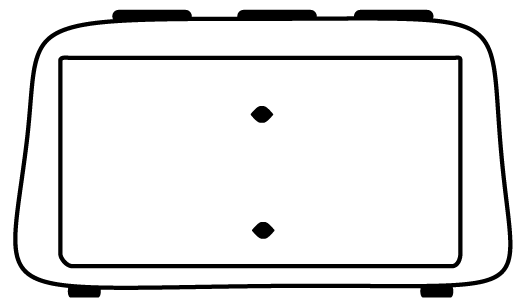 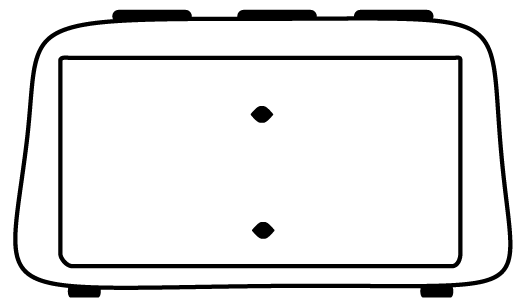 1:22
10:56
Problem #2
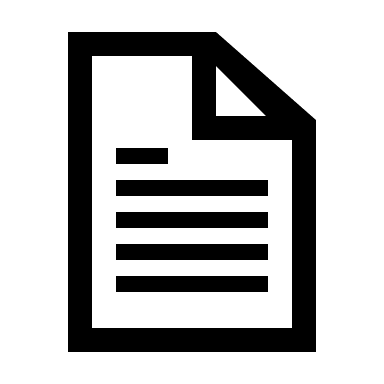 YOUR TURN
After school, Cameron started his homework at the time on the clock. What time did he start?
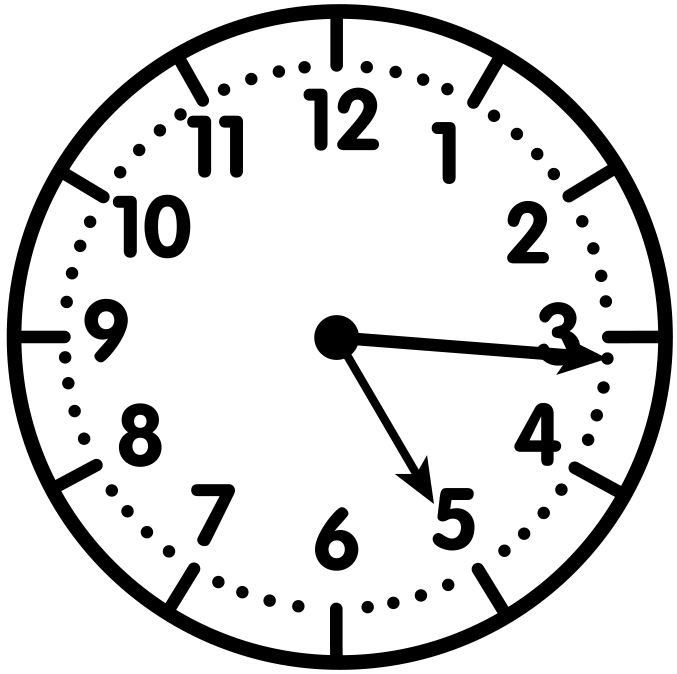 Problem #2
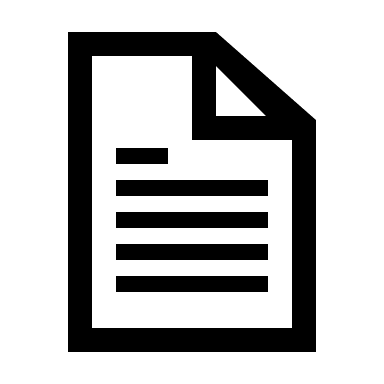 YOUR TURN
After school, Cameron started his homework at the time on the clock. What time did he start?
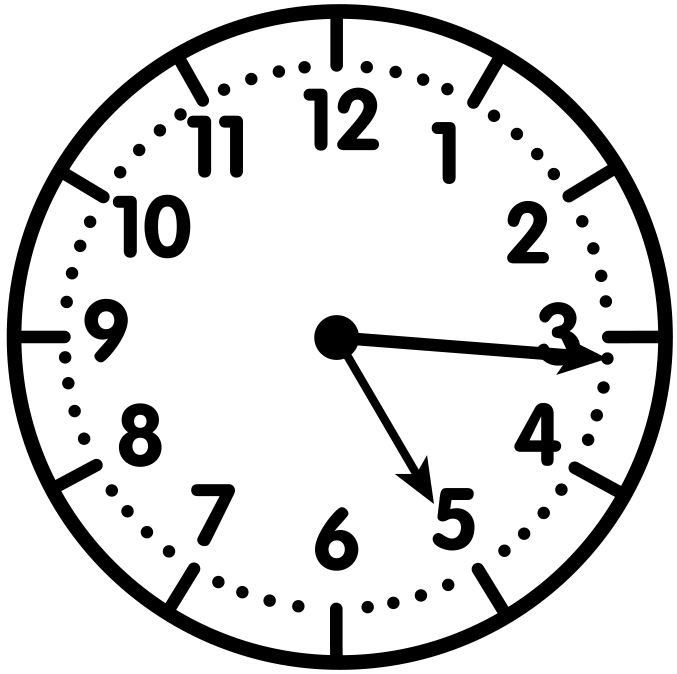 Cameron started his homework at 5:16 p.m.
Problem #3
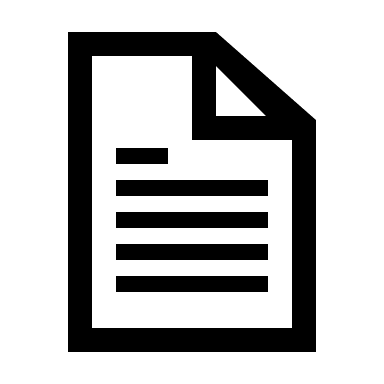 YOUR TURN
The hour hand is between 1 and 2. The minute hand is pointing at 6.  Draw the hands and write the time in the digital clock.
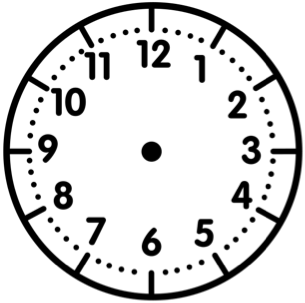 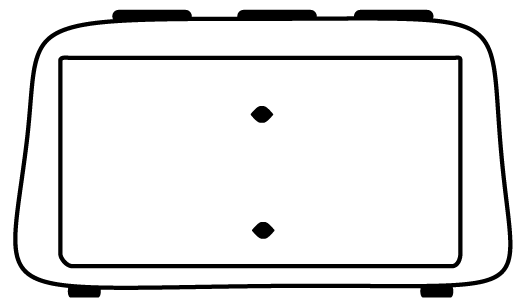 Problem #3
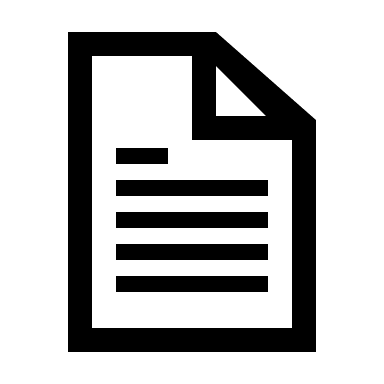 YOUR TURN
The hour hand is between 1 and 2. The minute hand is pointing at 6.  Draw the hands and write the time in the digital clock.
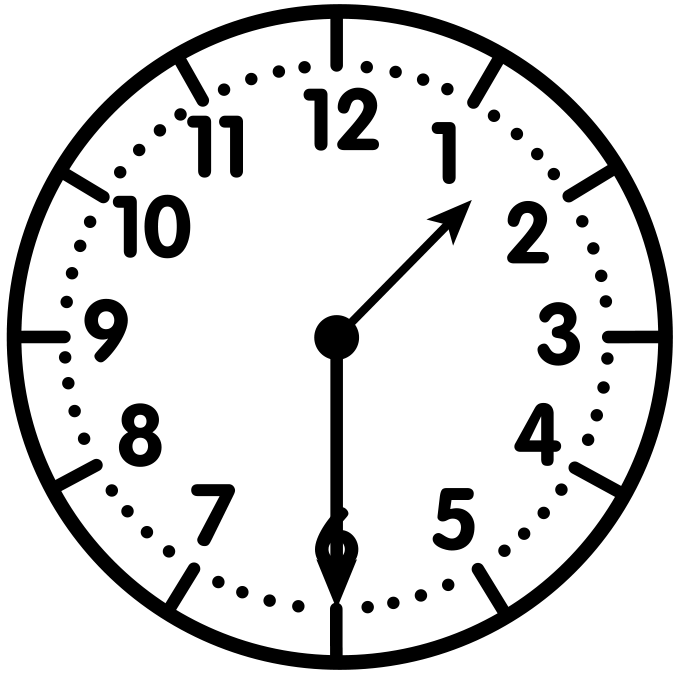 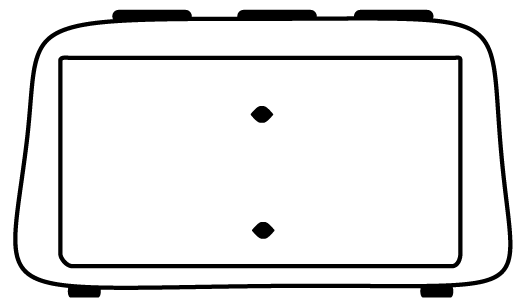 1:30
Problem #4
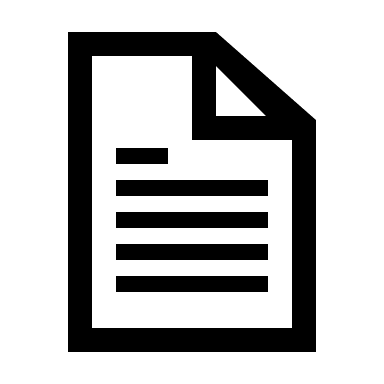 YOUR TURN
Draw the minute hand on the clocks to show the 
correct times.
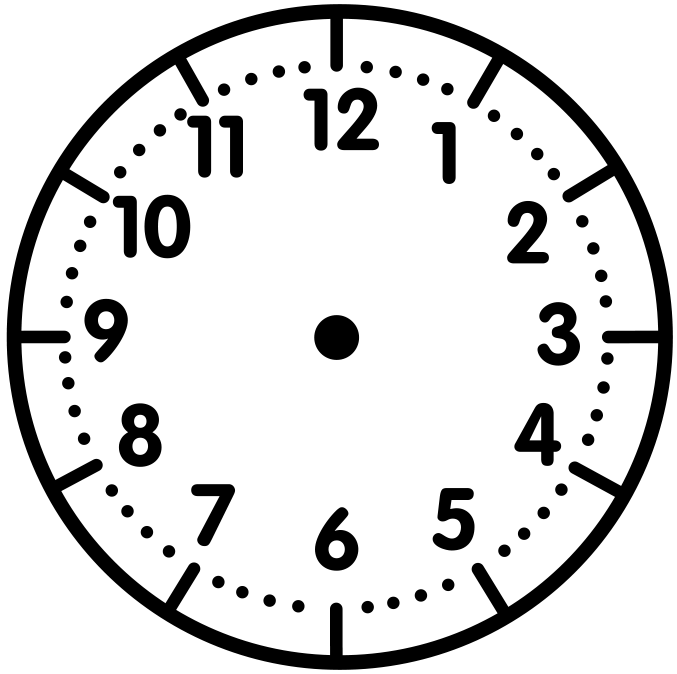 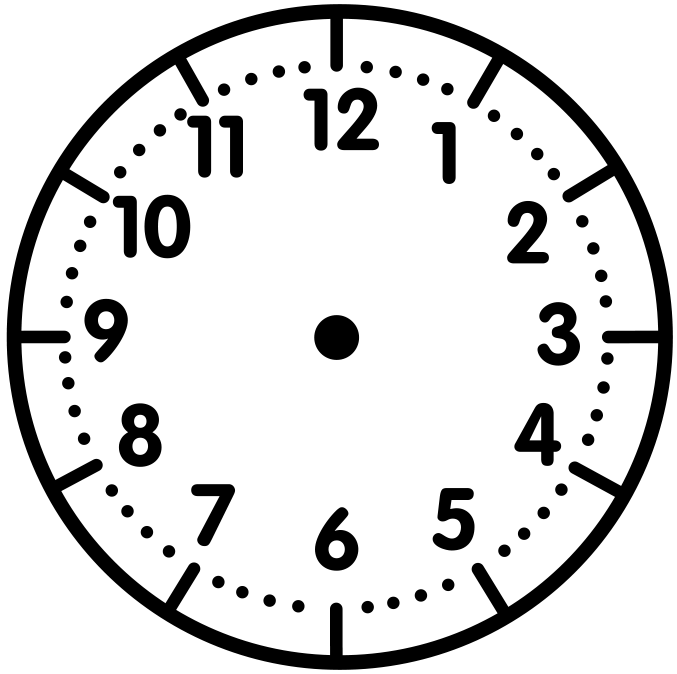 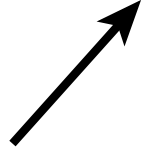 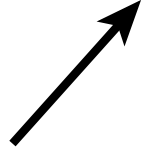 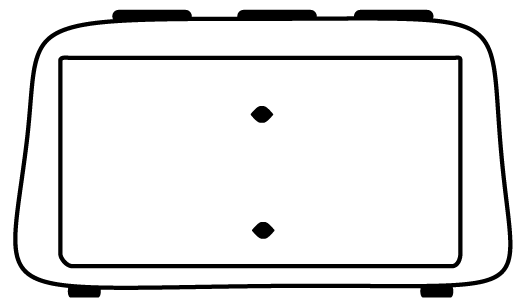 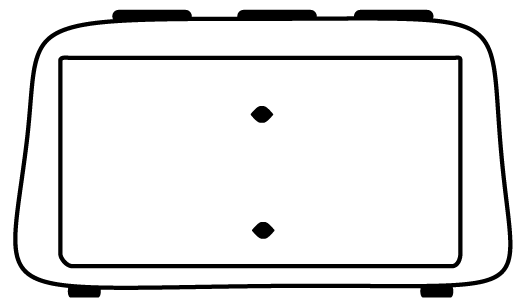 5:43
12:17
Problem #4
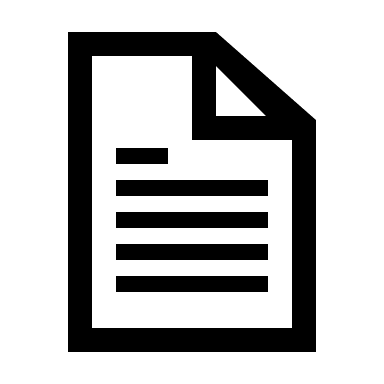 YOUR TURN
Draw the minute hand on the clocks to show the 
correct times.
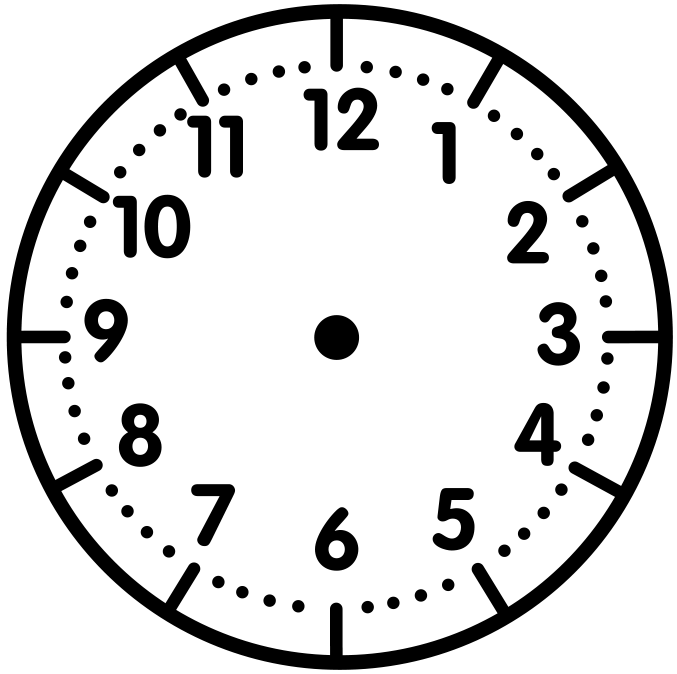 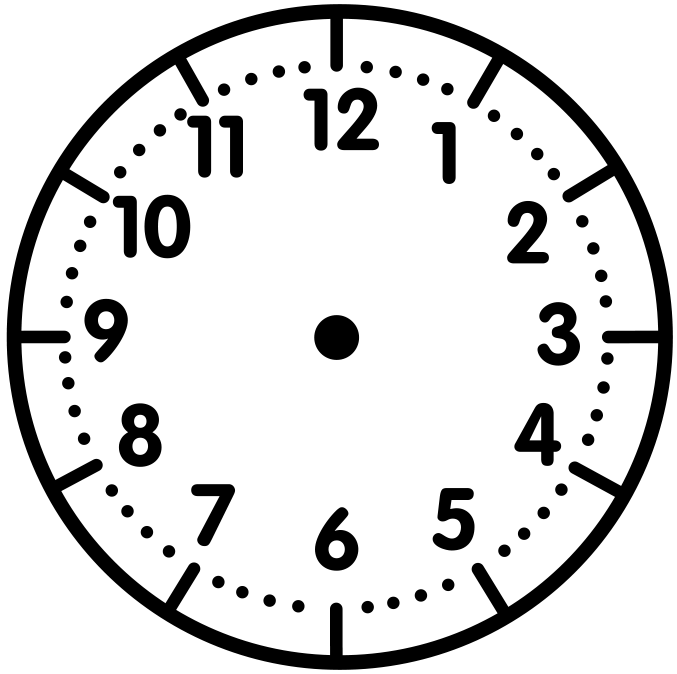 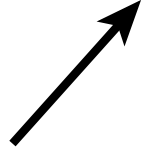 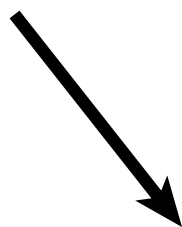 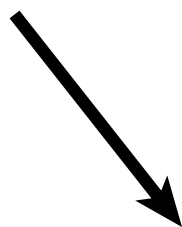 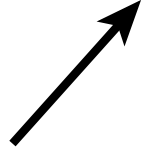 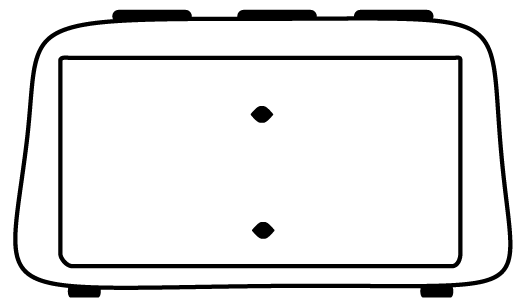 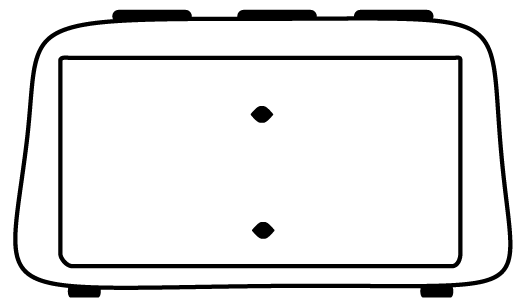 5:43
12:17
Problem #5
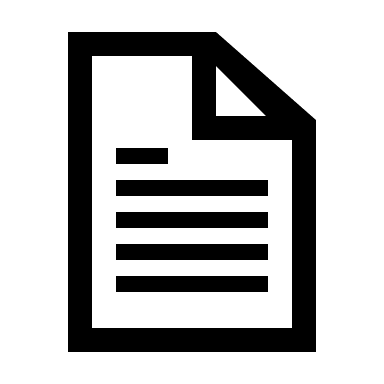 YOUR TURN
Saturday morning, Kim went to the park at the time shown on the clock. What time did she go?
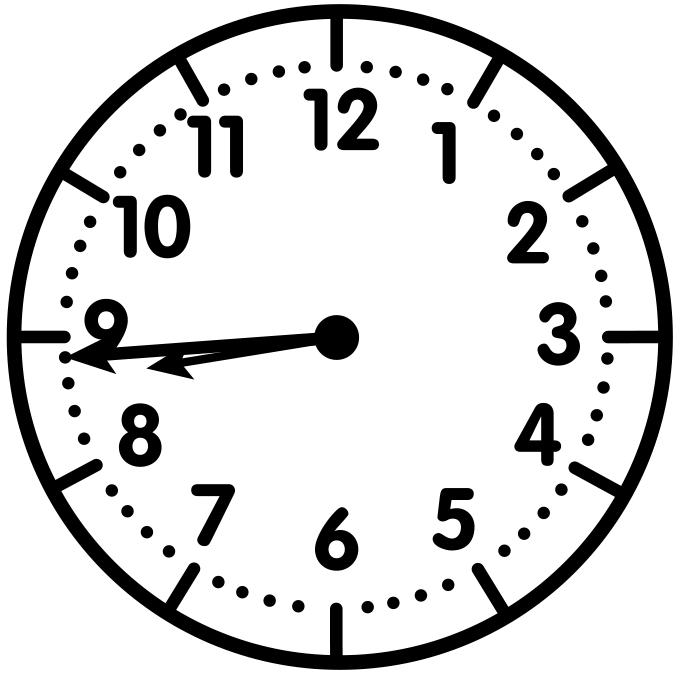 Problem #5
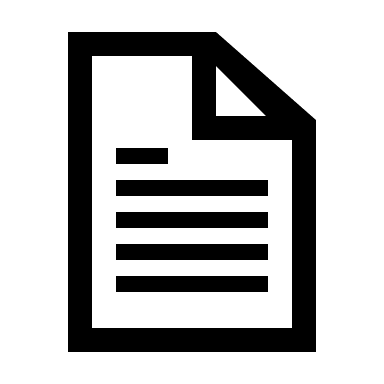 YOUR TURN
Saturday morning, Kim went to the park at the time shown on the clock. What time did she go?
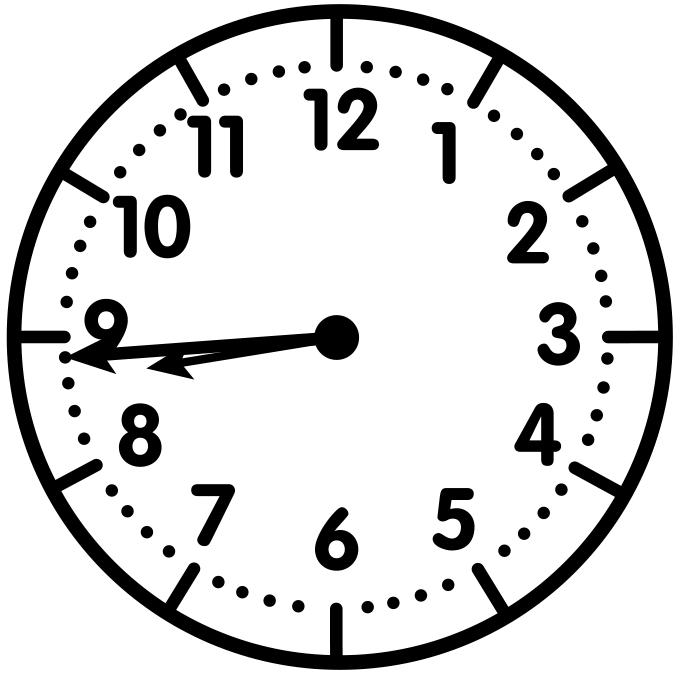 Kim went to the park at 8:44 a.m.
Problem #6
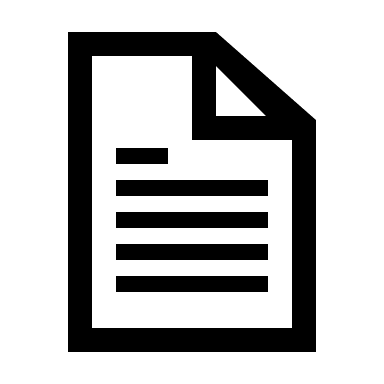 YOUR TURN
The hour hand is pointing towards 8. The minute hand is pointing to 10.  Draw the clock hands. Write the time in the digital clock.
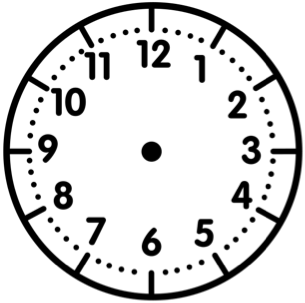 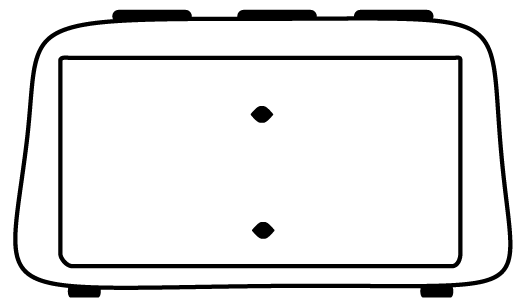 Problem #6
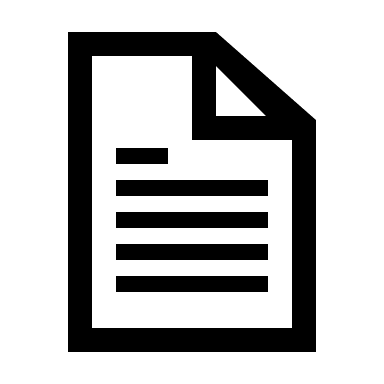 YOUR TURN
The hour hand is pointing towards 8. The minute hand is pointing to 10.  Draw the clock hands. Write the time in the digital clock.
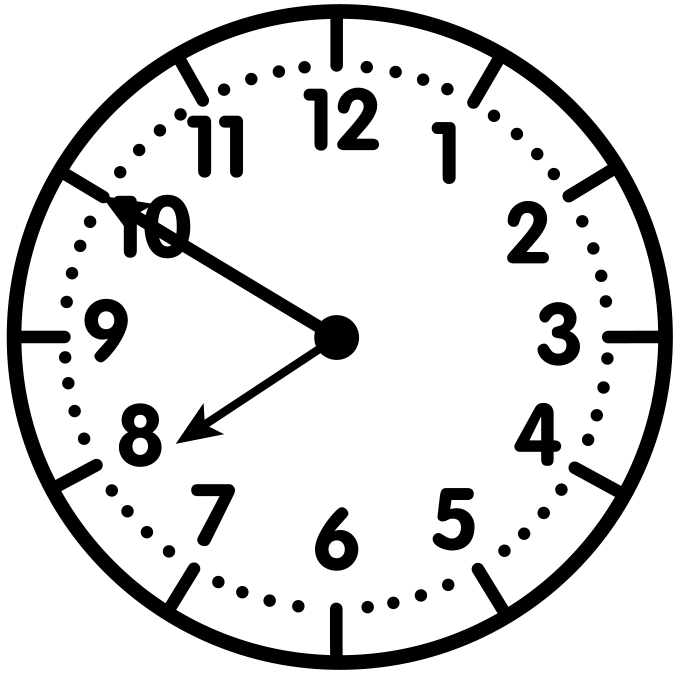 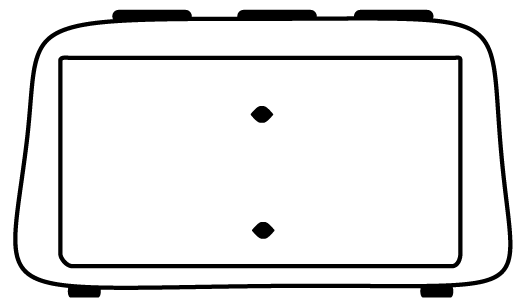 7:50
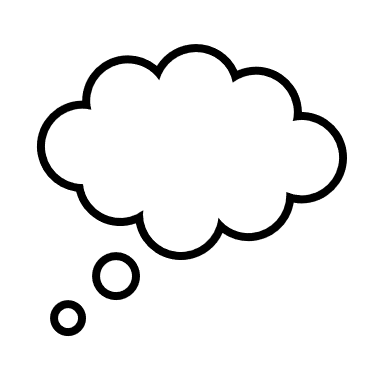 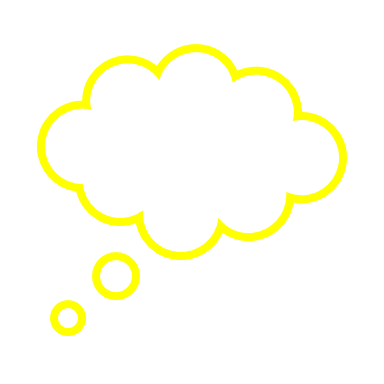 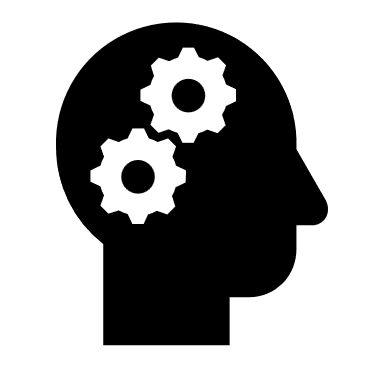 Let’s Reflect
It’s Reflection Time!